ToánÔn tập về giải toán
Bài 1: Tóm tắt
230 cây
Đội Một
90 cây
Đội Hai
? cây
Bài giải
                          Số cây đội Hai trồng được là
                                  230 + 90 = 320 (cây)
                                                    Đáp số: 320 cây
Bài 2: Tóm tắt
Buối sáng
Buối chiều
635 l  xăng
128 lít
? Lít xăng
Bài giải
                            Số  lít xăng buổi chiều bán được là
                                    635 – 128  = 507(l )
                                                   Đáp số: 507 l xăng
Bài 3
 a) Hàng trên có 7 quả cam, hàng dưới có 5 quả cam. Hỏi hàng trên có nhiều hơn hàng dưới mấy quả cam?
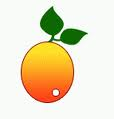 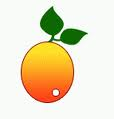 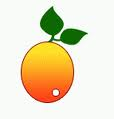 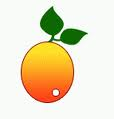 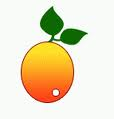 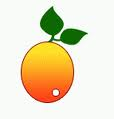 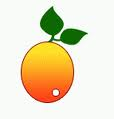 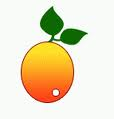 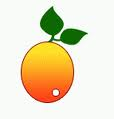 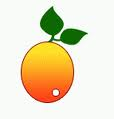 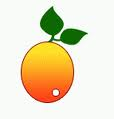 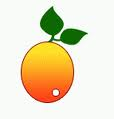 Bài  giải
Số cam ở hàng trên nhiều hơn số cam ở hàng dưới là
                      7 – 5 = 2 ( quả )
                                  Đáp số: 2 quả cam
Bài 3 
b) Lớp 3A có 19 bạn nữ và 16 bạn nam. Hỏi số bạn nữ nhiều hơn số bạn nam là bao nhiêu ?
Bài  giải
Số bạn nữ nhiều hơn số bạn nam là
                      19 – 16 = 3 (bạn )
                                  Đáp số: 3  bạn
Bài 4: Tóm tắt
Bao gạo
Bao ngô
50 kg
? kg
35kg
Bài giải
                            Bao ngô nhẹ hơn bao gạo là
                                    50 – 35 = 15(kg)
                                                   Đáp số: 15kg